A-AIDS2020-08717
Syphilis prevalence and incidence among HIV negative men who have sex with men and transgender women in Buenos Aires, Argentina
L. Spadaccini1, C. Frola1, M.I. Figueroa1, P. Patterson1, C. Cesar1, M. Gismondi1, C. Perez1, V. Fink1, V. Zalazar1, E. Dell´Isola1, P. Cahn1, O. Sued1
1Fundacion Huésped,  Argentina
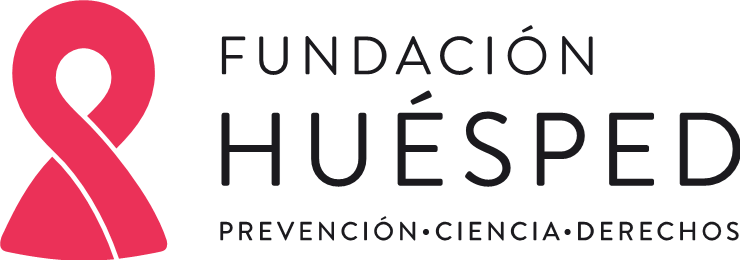 Background
Syphilis is an important public health problem worldwide; in Argentina the rate of syphilis has increased in recent years, reaching 52.1 people per 100,000 inhabitants in 2018 .






Objective
To evaluate the prevalence and incidence of syphilis among HIV negative men who have sex with men (MSM) and transgender women (TGW)
Methods
We conducted a retrospective cohort analysis that included all the syphilis tests performed among HIV negative MSMs and TGWs at substantial risk of HIV infection¹ between March 2018-December 2019.








Diagnosis of syphilis was made by the combination of nontreponemal tests (venereal disease research laboratory,VDRL) and treponemal tests (fluorescent treponemal antibody absorption, FTA-ABS or Syphilis rapid tests, Determine or SD-Bioline) using both, the standard and the reverse algorithms. PCR in ulcers were performed if available.
Results
   276 participants (166 MSMs and 110 TGWs) were included .At baseline 12 MSMs and 28 TGWs had serology compatible with untreated syphilis. During follow-up, MSMs provided 135.4 person-years of follow-up (PYFU) and 19 new syphilis cases, while TGWs provided 22.9 PYFU and 10 incidental syphilis.
.
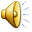 Conclusions

 HIV negative high-risk MSMs and TGWs in Argentina have an extremely high prevalence and incidence of syphilis, highlighting the importance of  testing frequently STIs among this population
Corresponding author: Luciana Spadaccini	                             Luciana.spadaccini@huesped.org.ar                                                                         	www.huesped.org.ar
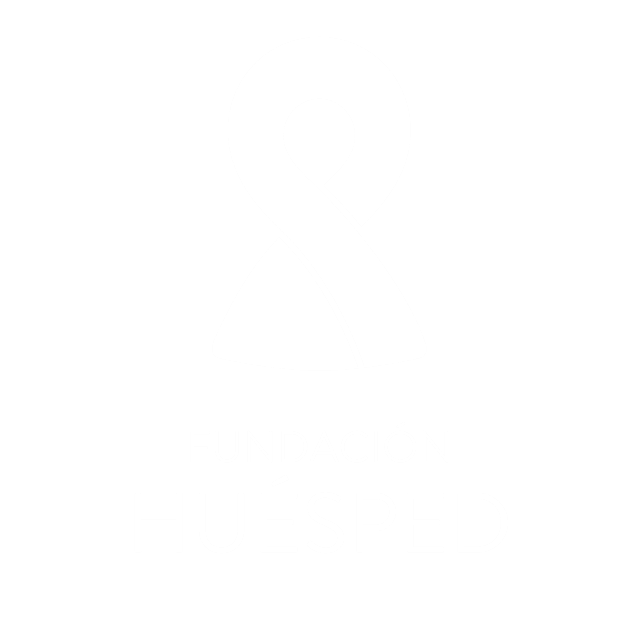 PRESENTED AT THE 23RD INTERNATIONAL AIDS CONFERENCE (AIDS 2020) | 6-10 JULY 2020